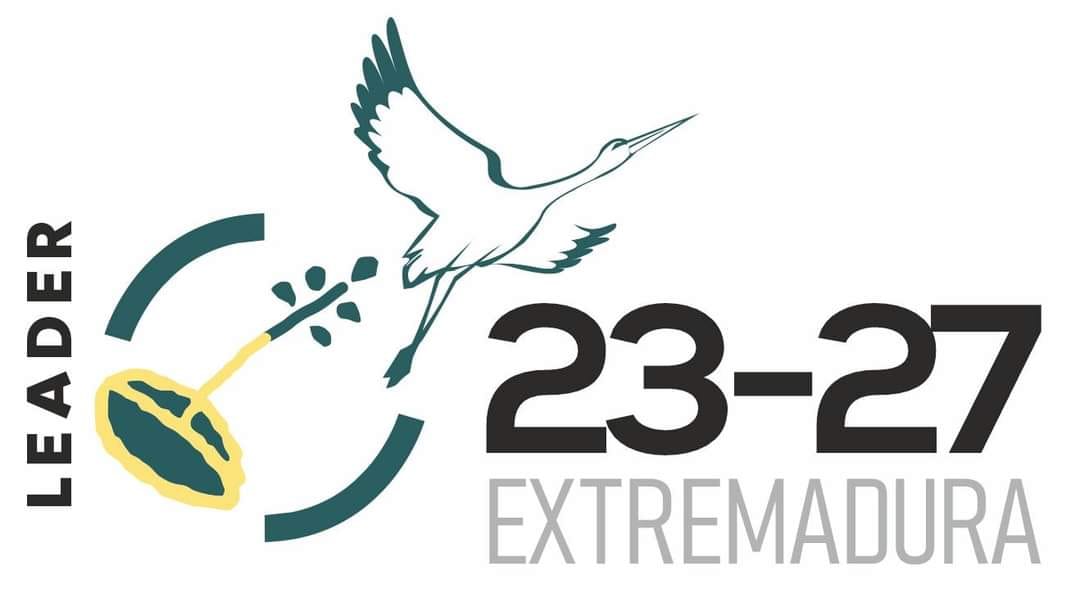 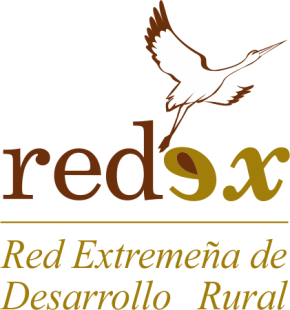 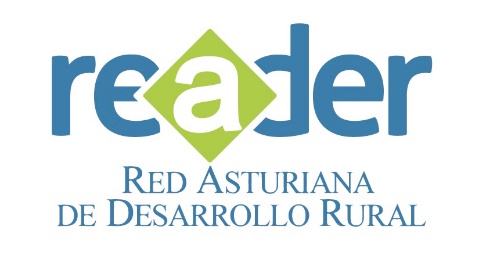 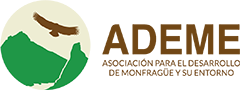 1 Desarrollo Rural. 
LEADER en Extremadura
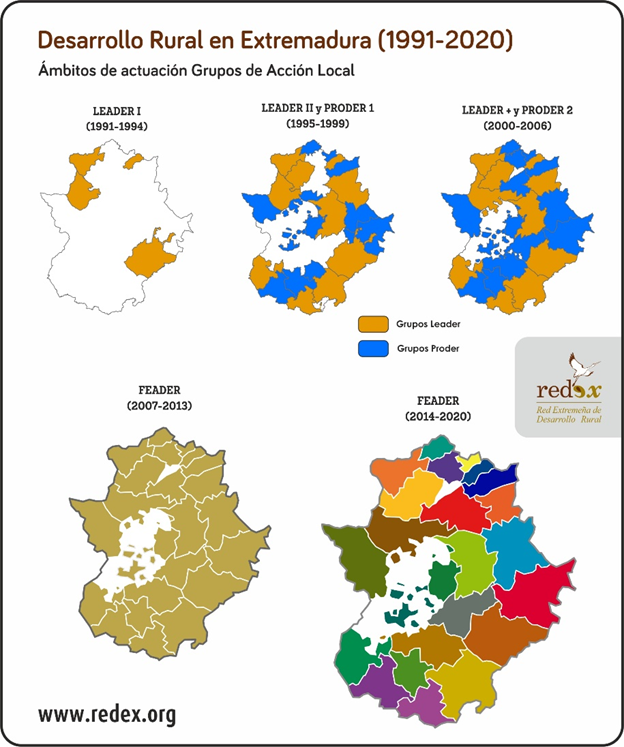 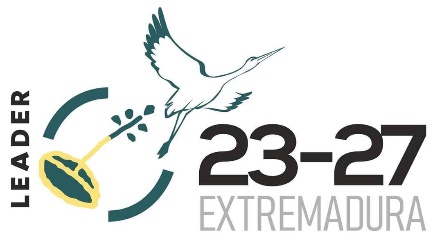 2 Los Grupos de Acción Local
Extremeños
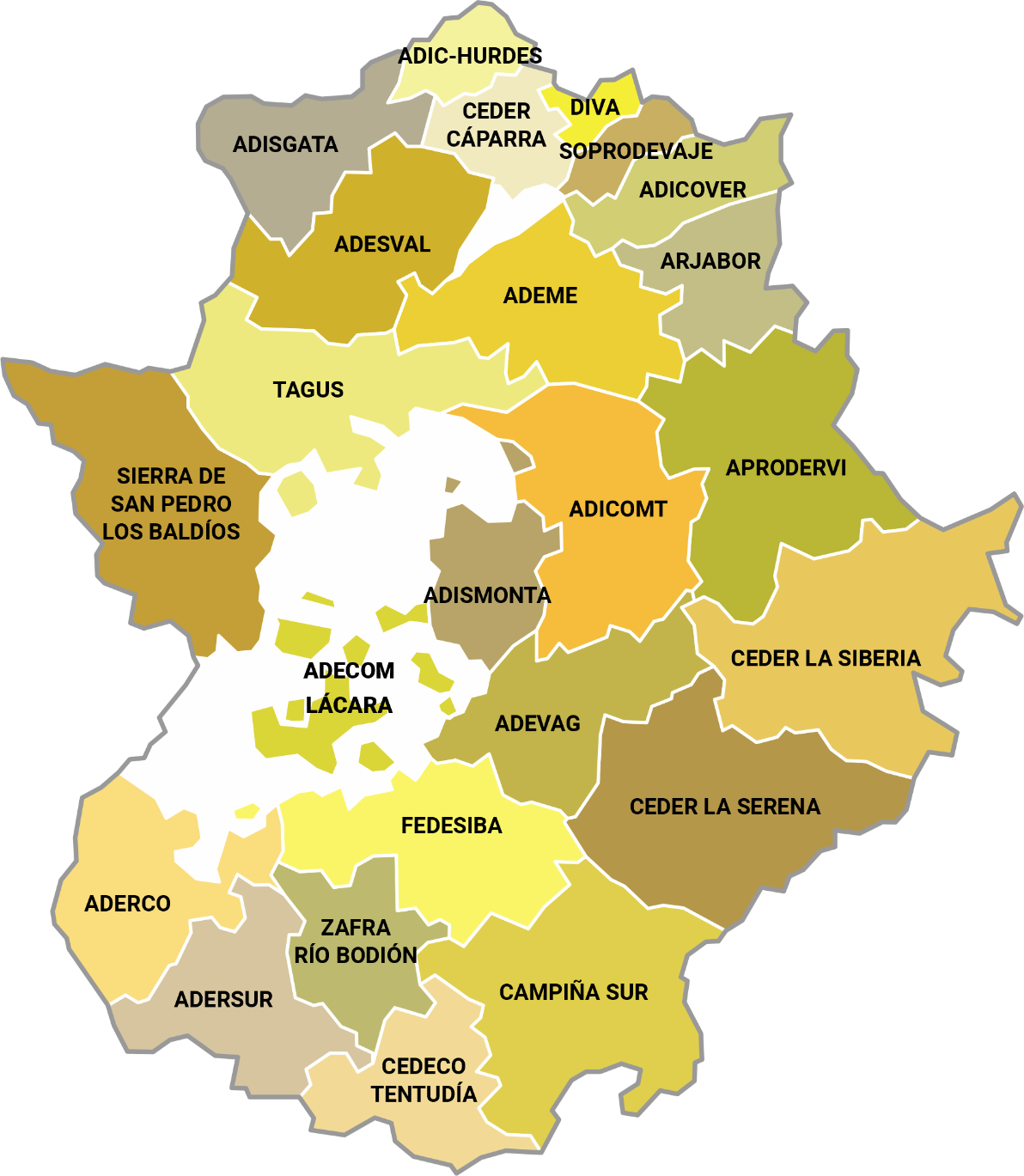 24 Grupos de Acción Local
FEADER 2023-2027
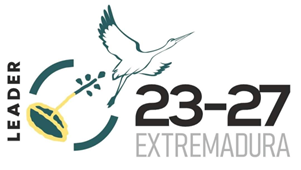 2 Los Grupos de Acción Local
Extremeños
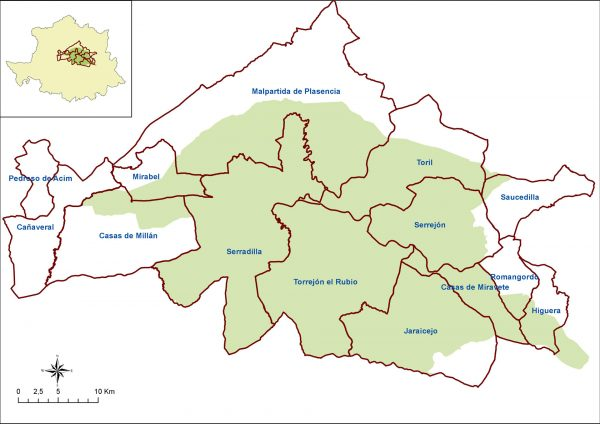 ADEME
ASOCIACIÓN PARA EL DESARROLLO DE MONFRAGÜE Y SU ENTORNO
Parque Nacional y Reserva de la Biosfera de Monfragüe
14 municipios
11.353 habitantes
(1 de enero de 2023)
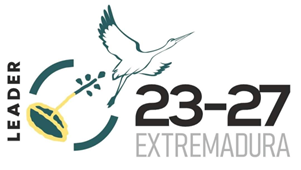 3 Estado actual LEADER 2014-2022
DOTACIÓN ECONÓMICA
111 Millones de Euros a firma de Convenio
+ fondos procedentes de la prórroga del PDR 2014-2020
a través de las adendas correspondientes
(en función del nivel de ejecución –compromiso y pago- de cada GAL)

Punto de partida adendas: compromiso y pago a 31/12/2020
Asignación inicial del 60% de las submedidas 19.2 Proyectos y Estrategias de Desarrollo Local y 19.3 Cooperación: COMPROMISO DEL 80% Y PAGO DEL 50%






	* Hito cumplido si la desviación de la ejecución igual o inferior al 15%
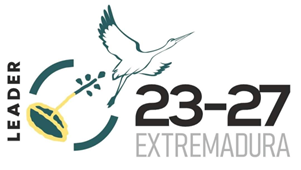 3 Estado actual LEADER 2014-2022
PDR EXTREMADURA 2014-2020 
Medida 19.- PROGRAMA LEADER
19.1. Ayuda Preparatoria

Concesión directa, una vez el Grupo está preseleccionado.

19.2. Ayudas operaciones conforme a la Estrategia (DCL)
Formación e Información
Transformación y comercialización de productos agrícolas
Creación y desarrollo de empresas y actividades no agrícolas
Servicios Básicos para la economía y la población rural
Renovación de poblaciones en las zonas rurales
Patrimonio rural
Apoyo a la innovación social, la gobernanza multinivel y la dinamización social y económica

19.3. Actividades de Cooperación 
19.4. Costes de Explotación y Animación
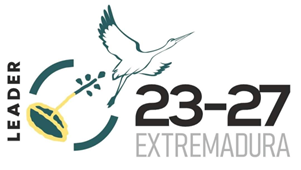 3 Estado actual LEADER 2014-2022
AÑO 2024: Últimas convocatorias de ayuda y reestructuraciones del cuadro financiero

FECHA DE CIERRE: pendientes de que la propia Comisión Europea regule próximo a la fecha de cierre, mediante normativa o instrucción. 

Previsión: Pagos antes del 31/12/2025 y por similitud de periodos anteriores 30/06/2025 como fecha límite para certificar los expedientes y para que en los 6 meses siguientes se puedan hacer los pagos correspondientes.
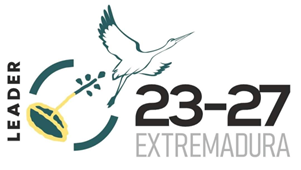 4 Puesta en marcha periodo 2023-2027
NOVEDAD: Tramitación telemática 
a través de ARADO y Laboreo
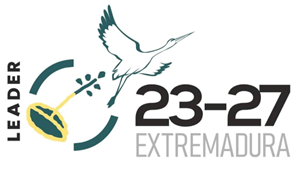 4 Puesta en marcha periodo 2023-2027
AYUDA PREPARATORIA: concesión directa de 125.000€ a cada Grupo de Acción Local con cargo a la 19.1 del 2014-2022
Periodo de Elegibilidad del Gasto 

Desde la notificación de la Resolución de la persona titular de la Consejería con competencias en materia de desarrollo rural de las organizaciones candidatas preseleccionadas, hasta la firma del correspondiente convenio de colaboración entre los grupos de acción local seleccionados y la autoridad competente.
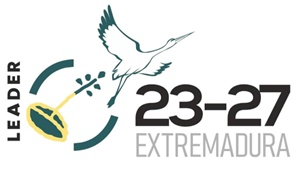 4 Puesta en marcha periodo 2023-2027
AYUDA PREPARATORIA PARA LA ELABORACIÓN DE LAS EDLP 2023-2027. Gastos Elegibles
a)	Acciones de formación para las partes interesadas locales.
b)	Estudios relativos a la zona en cuestión.
c)	Costes relacionados con la elaboración de la estrategia de desarrollo local participativo, incluidos costes de asesoramiento y costes para acciones relacionadas con las consultas a partes interesadas e efectos de preparación de la estrategia.
d)	Costes administrativos (costes de funcionamiento y de personal) durante la fase de preparación.

En todo caso, los gastos han de estar directamente relacionados con la preparación de las estrategias de Desarrollo Local Participativo.
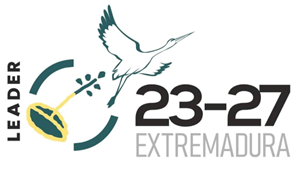 4 Puesta en marcha periodo 2023-2027
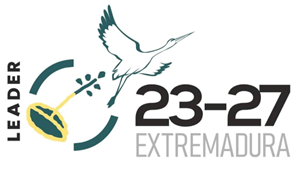 4 Puesta en marcha periodo 2023-2027
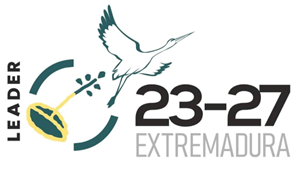 5 LEADER
2023-2027
Intervención 7119 LEADER del Plan Estratégico de la PAC 
2023-2027 de España:
GRUPOS DE ACCIÓN LOCAL: 24 GALS
DOTACIÓN ECONÓMICA: 
      72 Millones de Euros (intervalo de 300.000€), de partida 
Gestión, seguimiento y evaluación de la estrategia y su animación: 25%
— Objetivo específico (OE8). Artículo 6.1. h) del Reglamento (UE) 2021/2115: “Promover el empleo, el crecimiento la inclusión social y el desarrollo local en las zonas rurales, incluyendo la bioeconomía y la silvicultura sostenible”.
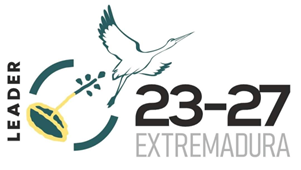 5 LEADER
2023-2027
BORRADOR  de la Orden de Bases Reguladoras. v3
Se está trabajando en un borrador que se trasladó a REDEX y se están recogiendo aportaciones y alegaciones: GRUPOS DE TRABAJO.
Se prevé exposición pública en un mes, aproximadamente.
Se pretenden unificar PROCEDIMIENTOS DE GESTIÓN y 
     MODELO CONVOCATORIAS.

Publicación de convocatorias en el segundo semestre de 2024.
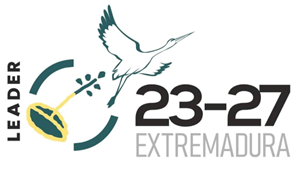 5 LEADER
2023-2027
NUEVO: Los Grupos de Acción Local han sido nombrados organismos intermedios en base al Convenio con la Consejería de Agricultura, Ganadería y Desarrollo Sostenible.

Anterior periodo: Artículo 42.4.-  “Asimismo, si a consecuencia de las correspondientes actuaciones de comprobación y control efectuadas por el órgano concedente u otro órgano de control se detecta que el destinatario final de las ayudas ha incumplido con las obligaciones estipuladas tanto en el presente decreto como en la demás normativa reguladora, la Consejería con competencias en materia de desarrollo rural iniciará el procedimiento de reintegro de la subvención concedida al beneficiario (GAL) y al destinatario final de la ayuda que responderán solidariamente, salvo que el incumplimiento y/o irregularidades detectadas sean responsabilidad del GAL, en cuyo caso la administración dirigirá el procedimiento de reintegro contra el GAL”.
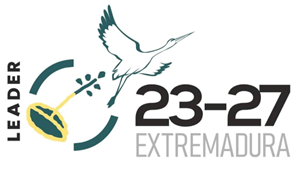 5 LEADER
2014-2020
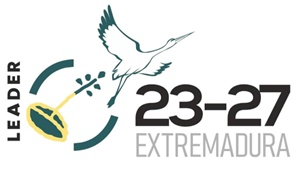 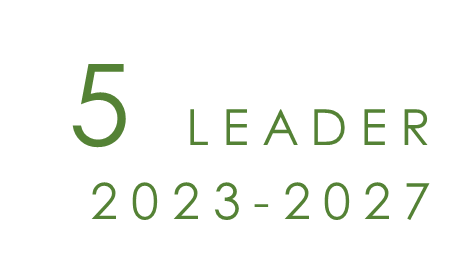 PROCEDIMIENTO DE GESTIÓN, TRAMITACIÓN Y PAGOS DE AYUDAS
TRAMITACIÓN DE LAS AYUDAS E INSTRUCCIÓN DEL PROCEDIMIENTO
GRUPOS DE ACCIÓN LOCAL
CONTROLES ADMINISTRATIVOS A LA SOLICITUD DE AYUDA Y DE PAGO
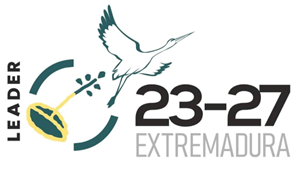 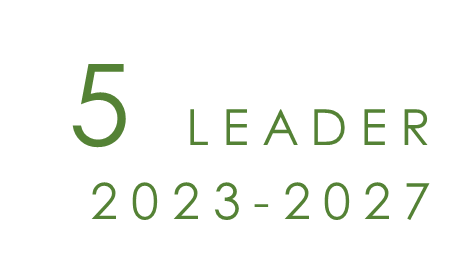 PROCEDIMIENTO DE GESTIÓN, TRAMITACIÓN Y PAGOS DE AYUDAS
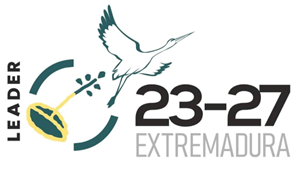 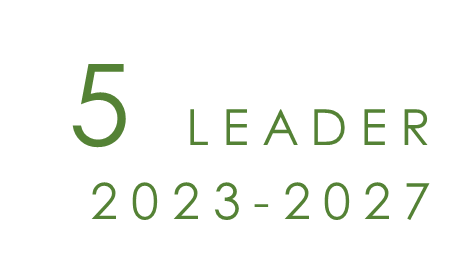 PROCEDIMIENTO DE GESTIÓN, TRAMITACIÓN Y PAGOS DE AYUDAS
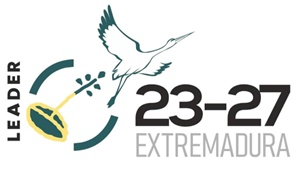 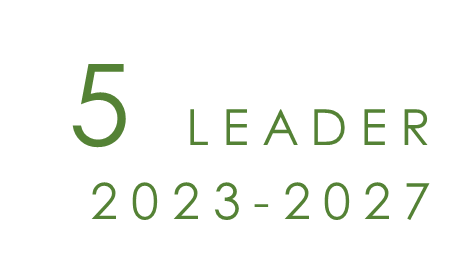 PROCEDIMIENTO DE GESTIÓN, TRAMITACIÓN Y PAGOS DE AYUDAS
PAGOS DE LAS AYUDAS LEADER
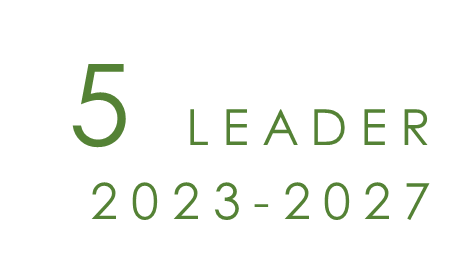 PROCEDIMIENTO DE GESTIÓN Y TRAMITACIÓN
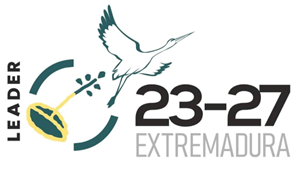 5 LEADER
2023-2027
Plan Financiero Convenio
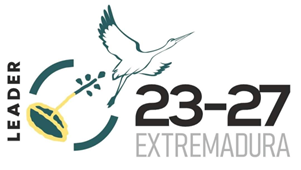 5 LEADER
2023-2027
BORRADOR de la Orden de Bases Reguladoras. v3
Actuación de ejecución de las operaciones, incluidas las actividades de cooperación y su preparación, seleccionadas en el marco de la Estrategia:

Formación e Información

Inversiones en transformación y comercialización de productos agrícolas
Inversiones en creación y desarrollo de empresas y actividades no agrícolas

Servicios básicos para la economía y la población rural
Renovación de poblaciones en las zonas rurales
Mantenimiento, recuperación y rehabilitación del patrimonio rural
Apoyo a la innovación social, la gobernanza multinivel y la dinamización social y económica
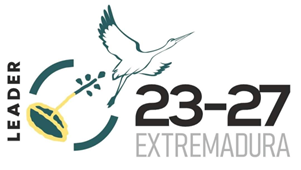 5 LEADER
2023-2027
PROYECTOS PRODUCTIVOS
ACCIONES 

Inversiones en transformación y comercialización de productos agrícolas
Inversiones en creación y desarrollo de empresas y actividades no agrícolas

Nueva creación; ampliación, modernización o mejora; traslado.

La ayuda pública total máxima será de un 65 % de la inversión auxiliable, hasta un máximo de 200.000 euros por proyecto.

A tener en cuenta:

No será de aplicación el Reglamento de Minimis
Se va a poder atender al comercio minorista
Compromiso de empleo opcional (ya lo era desde 2020)
Continúan sin ser beneficiarios las entidades sin ánimo de lucro
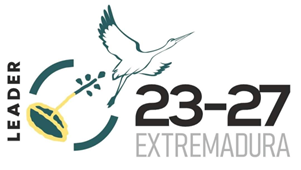 5 LEADER
2023-2027
PROYECTOS NO PRODUCTIVOS
ENTIDADES LOCALES Y MANCOMUNIDADES DE MUNICIPIOS

Formación e información.
Servicios Básicos para la economía y la población rural
Renovación de poblaciones en las zonas rurales
Mantenimiento, recuperación y rehabilitación del patrimonio rural
Apoyo a la innovación social, la gobernanza multinivel y la dinamización social y económica

La ayuda pública total máxima será de un 100% de la inversión auxiliable, hasta un máximo de 200.000 euros por proyecto.

- Gestión directa y los ingresos que se generen únicamente procederán del establecimiento de tasas.
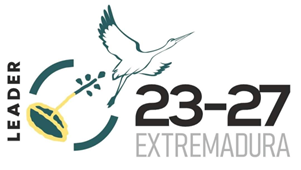 5 LEADER
2023-2027
PROYECTOS NO PRODUCTIVOS
ASOCIACIONES E INSTITUCIONES SIN ÁNIMO DE LUCRO

Formación e información.
Servicios Básicos para la economía y la población rural
Renovación de poblaciones en las zonas rurales
Apoyo a la innovación social, la gobernanza multinivel y la dinamización social y económica
Mantenimiento, recuperación y rehabilitación del patrimonio rural

La ayuda pública total máxima será de un 90% de la inversión auxiliable, hasta un máximo de 200.000 euros por proyecto.
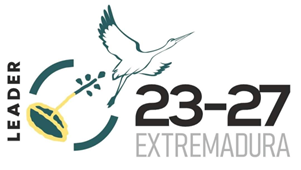 5 LEADER
2023-2027
PROYECTOS NO PRODUCTIVOS
PROYECTOS PROPIOS DEL GAL

Formación e información*
Servicios Básicos para la economía y la población rural
Renovación de poblaciones en las zonas rurales
Apoyo a la innovación social, la gobernanza multinivel y la dinamización social y económica*
Cooperación*

La ayuda pública total máxima será de un 100% de la inversión auxiliable, hasta un máximo de 200.000 euros por proyecto.

A tener en cuenta:

No será de aplicación el Reglamento de Minimis*
Moderación de costes: Costes simplificados
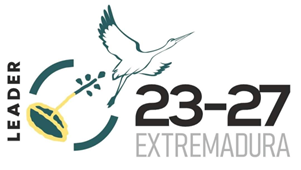 5 LEADER
2023-2027
GASTOS DE FUNCIONAMIENTO
25% de la dotación económica.

El Grupo de Acción local podrá solicitar el anticipo del 50% de los importes asignados.

Gastos elegibles:
• Gastos de bienes corrientes y servicios (suministros externos).
• Costes de servicios externos.
• Gastos de asistencias técnicas y asesorías externas: de carácter laboral, fiscal, contable, jurídica, financiera y de auditoría del grupo, necesarias para una adecuada ejecución del programa de desarrollo.
• Gastos de equipamiento, mobiliario de oficina y medios de transporte.
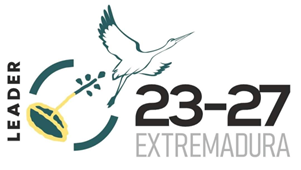 5 LEADER
2023-2027
GASTOS DE FUNCIONAMIENTO
Más gastos elegibles:
• Costes de personal.
• Gastos de desplazamiento, manutención y alojamiento.
• Los gastos relacionados con la asistencia a las reuniones (o similar) de los órganos de decisión del GAL.
• Los gastos correspondientes a la entidad pública designada como responsable administrativa y financiera.
• Costes del aval bancario, asociados a operaciones de anticipo de las dotaciones públicas asignadas al programa.
• Los gastos motivados por la adhesión del GAL a asociaciones representativas de ámbito regional y/o nacional. 
• Obra civil. Instalaciones y reformas necesarias. 
• Gastos relacionados con las publicaciones que se realicen en los boletines oficiales necesarios para la gestión de las ayudas.
• Otros gastos. Hasta un 10 % del presupuesto solicitado podrá destinarse financiar necesidades imprevistas que pudieran surgir.
6 COOPERACIÓN Y PROYECTOS PARAGUAS
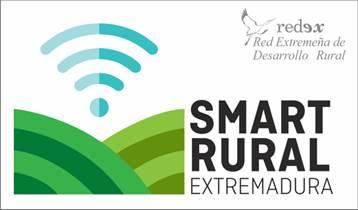 SMART RURAL LIVING, ZONAS RURALES VIVAS, 
PUEBLOS INTELIGENTES
Fórmula para aprovechar las oportunidades
digitales y crear soluciones innovadoras para el futuro, en particular, soluciones inteligentes tanto para mitigar como para adaptarse a la reducción y expansión de poblaciones de las zonas
rurales y garantizar el bienestar. 

Cooperación LEADER
24 Grupos de Acción Local
6 COOPERACIÓN Y PROYECTOS PARAGUAS
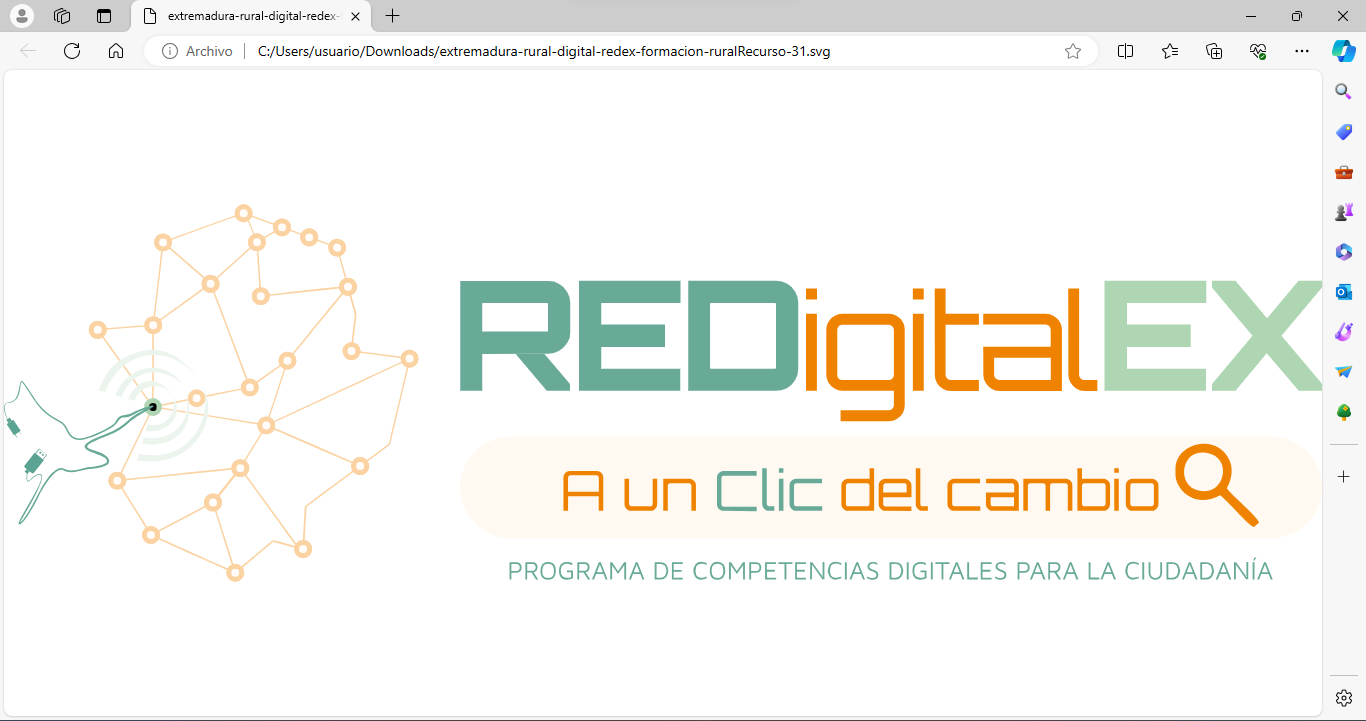 Programa Formativo de Competencias Digitales para la Ciudadanía 
PLAN NACIONAL DE COMPETENCIAS DIGITALES (PNCD), COMPONENTE 19.I1 DEL “PLAN NACIONAL DE CAPACIDADES DIGITALES” FINANCIADO CON FONDOS DEL MECANISMO DE RECUPERACIÓN Y RESILIENCIA.

JUNTA DE EXTREMADURA – REDEX
https://extremaduraruraldigital.org/
¡MUCHAS GRACIAS!

+ INFO
https://redex.org/ 
https://ademe.info/
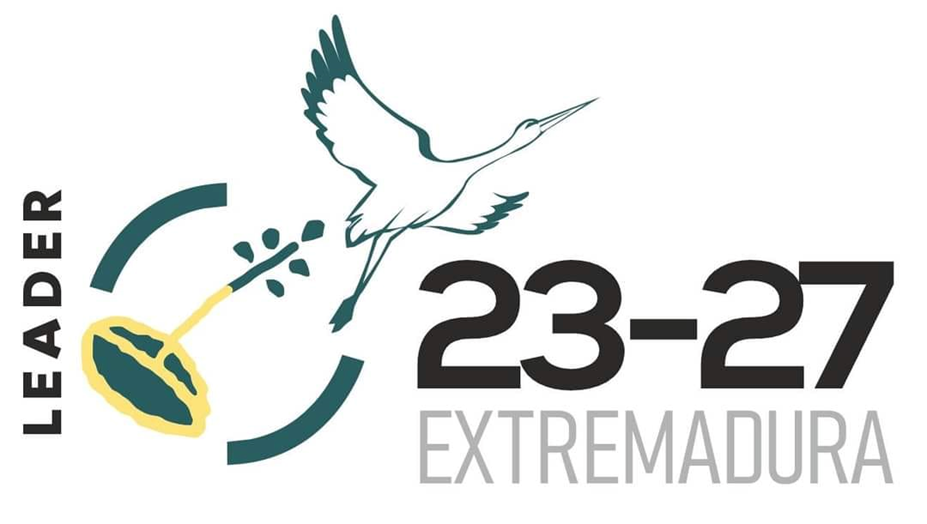 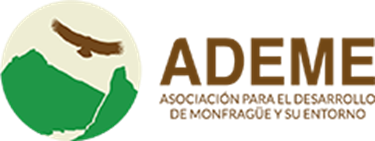